SHMU-2 VUSHTRRI
Punim seminarik:Kompjuteri dhe pjesët përbërëse të saj 
Punuar nga :Maida Maloku
Arsimtari i lëndës :Muhamer Ujkani
Klasa:9/4
Kompjuteri dhe pjesët përbërëse të saj
Kompjuterat  përbëhen  nga dy pjesë kryesore:
 Hardueri  dhe Softueri  1.Në harduer  bëjnë pjesë pjesët  mekanike dhe elektronike  të kompjuterit që i shohim dhe mund ti prekim  psh:Miu, Tastiera,Shtëpiza,Monitori , Printeri etj

 2.Në softuer  bëjnë pjesë programe  që kontrollojnë edhe instruktojn paisjet e harduerit dhe nuk mund ti prekim psh :Mircrosoft Word , my computer ,Powerpoint  etj.
Hardueri
Pjesët e Harduerit ndahen në:
1).Pjesë të brendshme të Harduerit
          2). Pjesë të JASHTMe të Harduerit
1.PJESËT E BRENDSHME TË HARDUERIT
RAM MEMORIA
1.RAM (Random access memory) -RAM Memoria është pajisje hardwerike e  cila  shërben për   ruajtjen e të dhënave derisa kompjuteri ësht i  kyqyr, me çkyqjen e kompjuterit këto të dhëna fshihen.
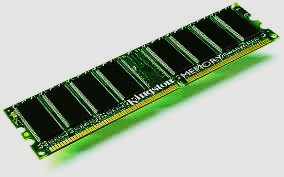 HARD DISKU
2.HDD (HARD DISKU) – HARD  DISKU ËSHTË NJËSI  HARDWERIKE  KU RUHEN TË DHËNAT,PROGRAMET,SHËNIMET E NDRYSHME TË KOMPJUTERIT .
TË DHËNAT RUHEN NË HDD EDHE PAS LARGIMIT  TË KËSAJ PJESE NGA TËRËSIA E SISTEMIT KOMPJUTERIK.
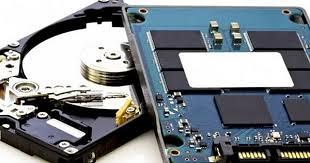 PROCESORI
PROCESORI-ËSHTË  PJESA  KRYESORE KU BËHET PËRPUNIMI I INFRORMATAVE  HYRËSE-DALËSE  DHE PËRMES  SAJ  E DIMË  SE  ME  ÇFARË  KOMPJUTERI  KEMI TË BËJMË
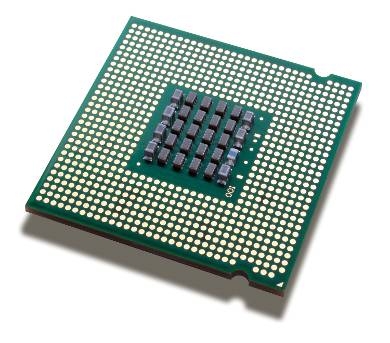 KARTELA E ZËRIT DHE GRAFIKE
KARTELA GRAFIKE-PËRCAKTON PAMJEN NË EKRAN  .








KARTELA E ZËRIT -
PËRCAKTON  ZËRIN NË
 KOMPJUTER
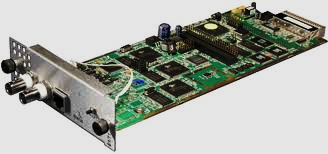 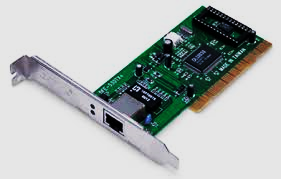 2.PJESËT E JASHTME TË HARDUERIT
2.PJESËT E JASHTME TË HARDUERIT  TASTIERA
Tastiera ËshtË pajisje hardwerike nËpËrmes sË cilËs  japim të dhënat dhe komandat e caktuara .
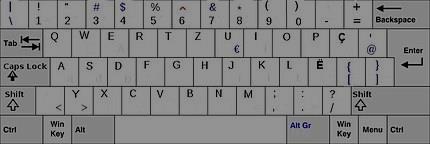 MONITORI
Monitori –ËshtË pjesë dalëse hardwerike ku i shohim të dhënat për kompjuter, punimet ,Programet etj
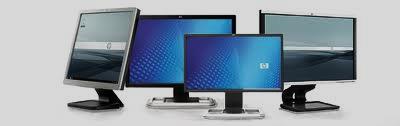 FLOPPY DISK
FLOPPY  DISK- FLOPPY  DISKU  OSE  DISKETA  ËSHTË  PJESË E HARDUERIT KU MUND TË BËJMË  INCIZIMIN E SHËNIMEVE TË CAKTUARA  DHE  TI  MARRIM  ME  VETE, KAPACITETI STANDARD  I DISKETËS  ËSHTË 1.44 MB
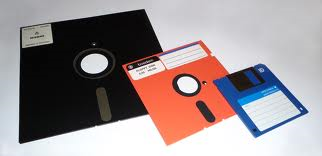 MOUSE-MIU
miu –  pajisje  hardwerike e cila zëvendeson tastaturën në shume raste dhe lehtëson punën  në  kompjuter
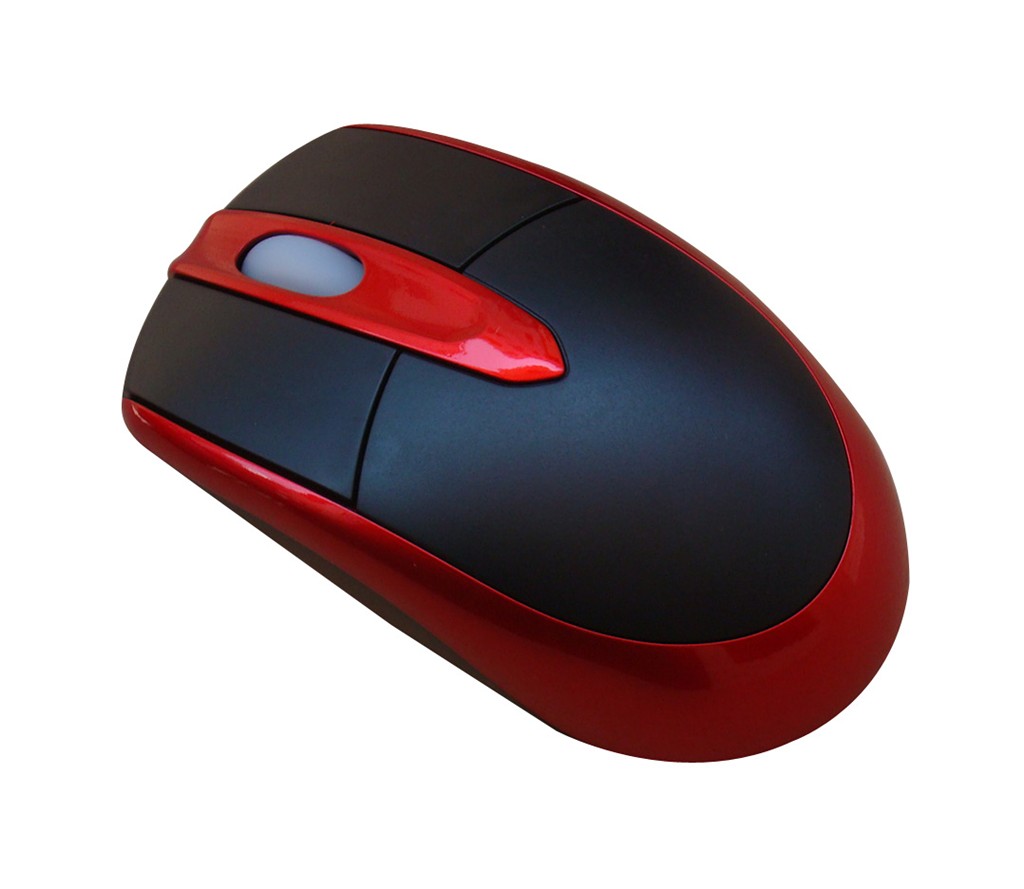 PRINTERI
Printeri- është  pajisje hyrese periferike e cila prodhon kopje  të dokumenteve dhe letrave të depozituara në formë elektronike
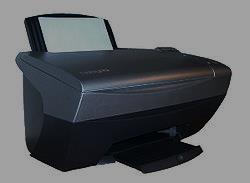 Softueri
Softuer quhet bashkësia e programeve kompjuterike dhe të dhënat e tjera që përmbajnë instruksione që i thonë kopmjuterit se çfarë duhet të bëjë. Termi softuer ka lindur si kontrasit i termit të vjetër harduer (që do të thotë pajisje fizike). Ndryshe nga hardueri, softueri nuk mund të preket .
Softueri ndahet nË dy katergori :

1.Softueri sistemor
2.Softueri aplikativ
SOFTUERI SISTEMOR
Softueri sistemor ËshtË tËrËsi e programeve tË cilat funksionojnË edhe pa intervenimin e pËrdoruesit
Softueri sistemor ka pËr detyrË aktivizimin e pjesËs hardwerike tË njË sistemi kompjuterik.
SOFTUERI APLIKATIV
Në SOFTUER APLIKATIV hyjnë të gjitha ato programe që nevojiten për plotësimin e nevojave praktikE PSH: luajtja e muzikës ose videove, krijimi i dokumentave, krijimi i programeve, etj.
FALEMINDERIT PËR VËMENDJEN